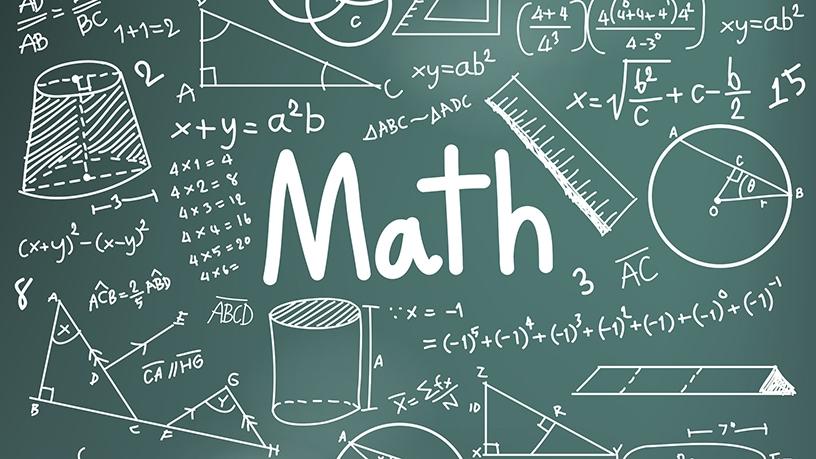 Примена пропорција-утврђивање-
14.04.2020.                                                       7. разред
Задатак 1: Шест радника ископа канал за 
водоводне цеви за 8 сати. Колико је радника 
потребно да би се тај канал ископао за 6 сати?

           6 радника .............8 сати
            x радника .............6 сати 

   6 : x = 6 : 8
    6x = 6*8
    6x = 48
     x = 48:6
     x = 8 радника
2
Задатак 2: Цена наочара за сунце износи 2 500
 динара. После летње сезоне цена тих наочара
 прво је снижена за 40%, а онда за 10%. Колика
је цена наочара после оба снижења?
        2 500 ............. 100%
            x    ...............  60%   (100% - 40%)
2 500 : x = 100 : 60
    100x = 2500 * 60
    100x = 150 000
      x = 150 000 : 100 = 1 500 динара
3
Сада прелазимо на други део задатка где је цена 
наочара снижена за 10%. То значи да је почетна 
цена, пре снижења од 10%, 1 500 динара.
         1 500 динара ........... 100 %
             x  динара   ............. 90 %

      1 500 : x = 100 : 90                          Одговор:
           100 x = 1500 * 90             Цена наочара после
            100 x = 135 000                оба снижења је
              x = 135 000 : 100                    1 350 динара.
              x = 1 350 динара
4
*Задаци за вежбање*
 Задатак 1. Унутрашњи углови петоугла односе се као 4 : 5 : 6 : 7 : 8. Одреди њихове мере.
  помоћ:  Збир унутрашњих углова многоугла је
                 Sn = (n – 2)*180° 

 
Задатак 2. Два радника треба да поделе зараду од 
19 800 динара. Како да поделе зараду ако је један 
радио 4, а други 5 дана?
5
Задатак 3: За транспорт грађевинског материјала
на градилиште потребно је 15 камиона носивости
 од 3 тоне. Колико камиона носивости од 5 тона би
требало ангажовати за исту количину материјала?


 Задатак 4: После поскупљења од 16% цена
џемпера је 1 740 динара. Колика је била цена
џемпера  пре поскупљења?
6
Решења задатака за вежбање:

 1. α = 72°  , β = 90° ,γ = 108° , δ = 126° , φ = 144°


 2. Један радник – 8 800 дин, други радник – 11 000   
     дин.

 3. 9 камиона

 4. 1 500 динара
7
Драги ученици,

Задатке за вежбање не треба да шаљете као
 одговор. Уколико имате питања или вам нешто
 није јасно ту сам да помогнем.

Останите здрави, насмејани и расположени! 

Срдачан поздрав, наставница Марија Јеремић
8
КРАЈ